JANA2 Timeslices Update
Nathan Brei
Jefferson Lab
26 Mar 2024
Timeslices problem as of 26 Jan
What do we still need in order to have a ‘good’ timeslices implementation?

Closure: Sophisticated machinery, such as J{Omni}Factory, exists at the event level, but not at the timeslice or subevent level. Current timeslice/block/subevent processors are templatized on their input type. E.g. a source is essentially next: () -> T, a factory is essentially process: T -> U, and a splitter is essentially split: T -> [JEvent].

User-friendliness/separation of concerns: Having sources, processors, and splitters be templatized on their inputs and outputs ultimately forces EICrecon to manually specify a JArrowTopology. This is abstruse and best left as an internal detail to the framework. If sources, processors, and splitters can work on arbitrary levels while sharing sensible base classes, JANA can assemble the arrow topology by itself.
Timeslices project roadmap
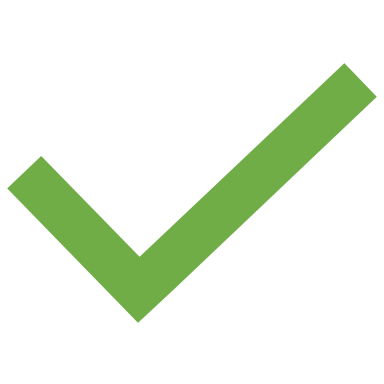 Provide JEvent with
A ‘level’ tag: { Timeslice, PhysicsEvent, SlowControls, Subevent, Block, Run, SubRun, …}
A ‘parent’ relation (e.g. PhysicsEvent has a Timeslice parent)
Reset() logic to enforce the lifespan of parent events

Create a JEventSplitter abstract class (structurally similar to JBlockedEventSource and JSubeventProcessor). The existing JSplitArrow can most likely be reused with minimal modification.

Adapt JTopologyBuilder to assemble a topology that respects event level 

Adapt JOmniFactory so that it accepts inputs at different levels, e.g. PodioInput<edm4eic::ProtoCluster> m_clusters_input {this, Level::Timeslice};

Adapt EICrecon as needed
Create PODIOTimesliceSource
Adapt data model?
Write timeslice splitting logic
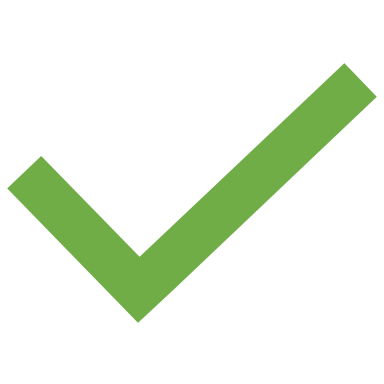 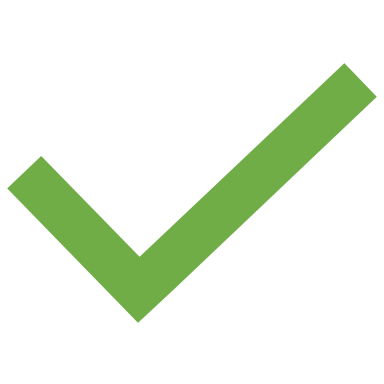 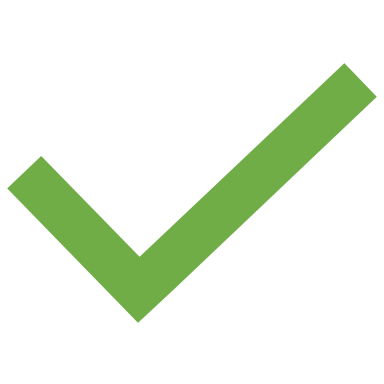 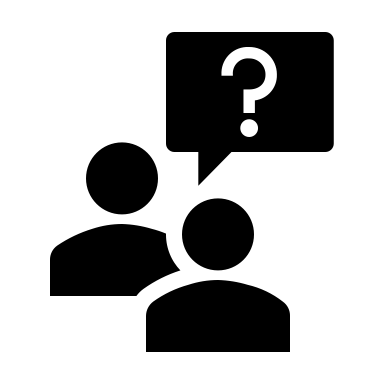 Unanswered questions w.r.t. timeslices
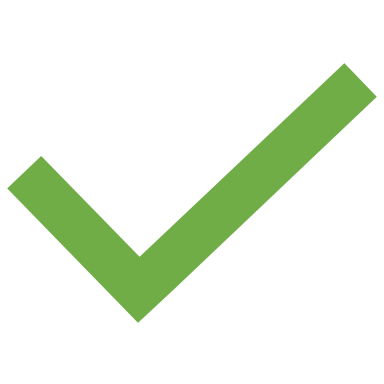 PODIO: Establishing and persisting associations between different Frames
Worst-case scenario: Clone the timeslice-level data into event-level data

“Sliding window” for timeslices
Option 1: Clone data from adjacent timeslices into separate collections within the ‘focused’ timeslice

Option 2: Reference data from adjacent timeslices
This requires establishing a ‘sibling’ relationship between JEvents (not just frames!) in order to ensure that the frame lives long enough

Do we handle the sliding window within the event source? Or do we create a separate abstract class, e.g. JSlidingWindow?
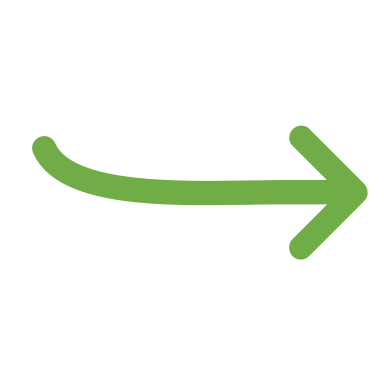 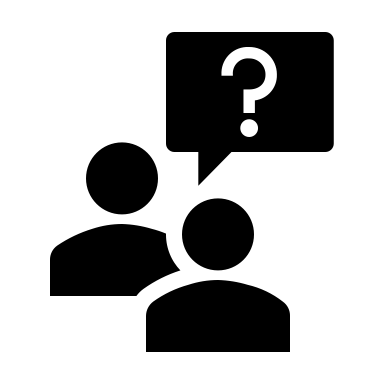 Important changes
Sources, Processors, and Omnifactories can all be tagged with an “event level” := {…, Timeslice, Event, Subevent, …}
We introduce a `JEventUnfolder` which lets us split a timeslice into events, and also merge two independent streams
Components at any level  (e.g. Event) are able to safely and easily reference the data at higher levels (e.g. Timeslice)
We extend the OmniFactory interface patterns to JEventUnfolder
JANA is now able to automatically build a complex topology given different components at different event levels
And in case it can’t, it’s feasible to specify a topology wiring via a parameter
Basic topology
Source
JEventSource::GetEvent()
Map
JOmniFactory::Process()
JEventProcessor::Preprocess()
JEventSource::Preprocess()
JEventUnfolder::Preprocess()
JEventFolder::Preprocess()
Tap
JEventProcessor::Process()
Unfold
JEventUnfolder::Unfold()
Fold
JEventFolder::Fold()
Tap
Source
Map
Map
Timeslice 
level
Fold
Unfold
Tap
Source
Map
Map
Phys Event 
level
Fold
Unfold
Tap
Source
Map
Map
Subevent
level
Fold
Unfold
Timeslice
Event
Subevent
Sequential
Parallel
Timeslices topology
Source
JEventSource::GetEvent()
Map
JOmniFactory::Process()
JEventProcessor::Preprocess()
JEventSource::Preprocess()
JEventUnfolder::Preprocess()
JEventFolder::Preprocess()
Tap
JEventProcessor::Process()
Unfold
JEventUnfolder::Unfold()
Fold
JEventFolder::Fold()
Tap
Source
Map
Map
Timeslice 
level
Fold
Unfold
Tap
Source
Map
Map
Phys Event 
level
Fold
Unfold
Tap
Source
Map
Map
Subevent
level
Fold
Unfold
Timeslice
Event
Subevent
Sequential
Parallel
Merging topology
Source
JEventSource::GetEvent()
Map
JOmniFactory::Process()
JEventProcessor::Preprocess()
JEventSource::Preprocess()
JEventUnfolder::Preprocess()
JEventFolder::Preprocess()
Tap
JEventProcessor::Process()
Unfold
JEventUnfolder::Unfold()
Fold
JEventFolder::Fold()
Tap
Source
Map
Map
Timeslice 
level
Fold
Unfold
Tap
Source
Map
Map
Phys Event 
level
Fold
Unfold
Tap
Source
Map
Map
Subevent
level
Fold
Unfold
Timeslice
Event
Subevent
Sequential
Parallel
Subevent topology
Source
JEventSource::GetEvent()
Map
JOmniFactory::Process()
JEventProcessor::Preprocess()
JEventSource::Preprocess()
JEventUnfolder::Preprocess()
JEventFolder::Preprocess()
Tap
JEventProcessor::Process()
Unfold
JEventUnfolder::Unfold()
Fold
JEventFolder::Fold()
Tap
Source
Map
Map
Timeslice 
level
Fold
Unfold
Tap
Source
Map
Map
Phys Event 
level
Fold
Unfold
Tap
Source
Map
Map
Subevent
level
Fold
Unfold
Timeslice
Event
Subevent
Sequential
Parallel
Next steps
Check out the code: src/examples/TimesliceExample on https://github.com/JeffersonLab/JANA2/tree/nbrei_omni

Create timeslice data file
Design logic for splitting timeslice into physics events
Designing an ‘event key’ to better generalize event and run numbers
Ironing out small details
Default event level in Omni Inputs
Recycling parents via an EventFolder vs directly to event pool
JEventSourceGenerator that can set EventLevel
Etc
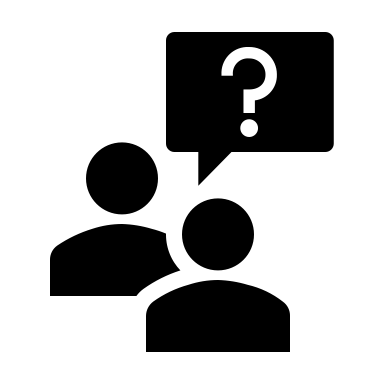 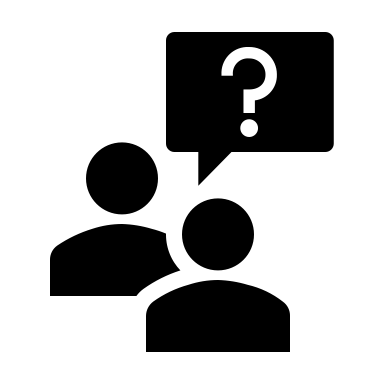 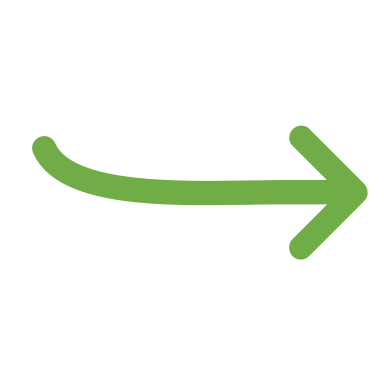 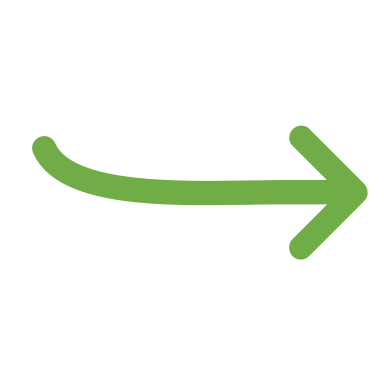